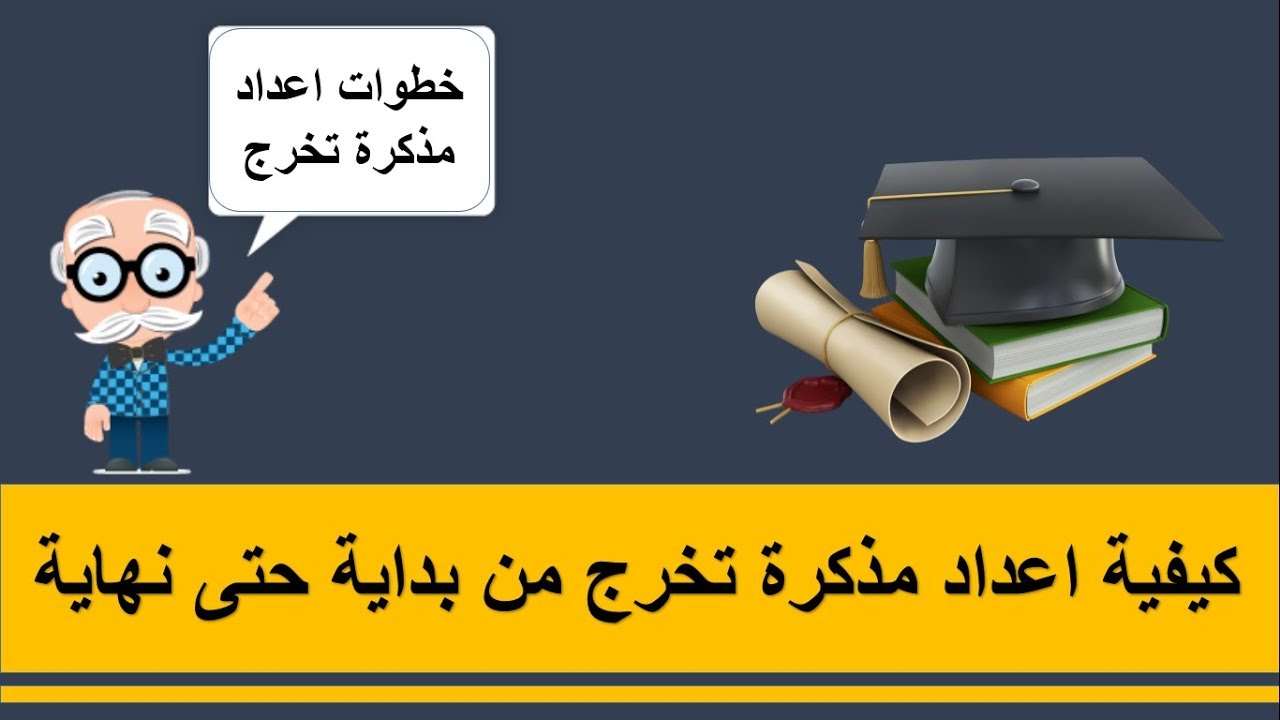 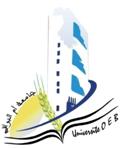 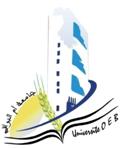 جامعة العربي بن مهيدي أم البواقي  
كلية العلوم الاجتماعية والإنسانية
قسم العلوم الانسانية
محاضرات مقياس: اعداد مذكرة لطلبة السنة الثانية ماستر اتصال وعلاقات عامة/ تقديم د. علاق أمينة
مهارات تساعد
مهارة الاختيار والضبط
مهارة جمع المعلومات والرصد
مهارة التفكيك والتحليل
مهارة قولبة الأفكار وتحريرها
تمهيد
يتطلب البحث العلمي (اعداد مذكرة) توفر العديد من المهارات لدى الباحث (طالب السنة الثانية ماستر) 
نذكر منها مجموعة من المهارات:
مهارة الاختيار والضبط
تمثل الملاحظة نقطة البداية في كثير من البحوث، وتختلف ملاحظة الباحث عن ملاحظة الشخص العادي، فالباحث ينبغي أن يكون ذو نظرة متعمقة ولا يغفل أي عامل قد  يكون له أثر في حدوث الظاهرة، الملاحظة تقود إلى الانتقال إلى المرحلة المتقدمة وهي رصد الموضوع الخاص بالبحث والقيام بعملية ضبط الفكرة التي ستتم دراستها والبحث فيها.
مهارة جمع المعلومات والرصد
إن عملية حصر المصادر والمراجع تعتبر أمرا مهما لكونها تعطي الباحث قدرا كبيرا من الاطمئنان لاستكمال البحث،  والاحاطة بالبيانات المطلوبة التي تنوعت مصادرها اليوم وأصبحت أكثر اتاحة مع التطورات التكنولوجية الحديثة حيث يبقى للباحث فرصة للبحث المكتبي التقليدي كما يمكنه اليوم الاستفادة من مختلف خدمات مصادر المعلومات الالكترونية
ينبغي أثناء قراءة المعلومات وضع علامات على ما يلزم ثم نقل أو تصوير وحتى طبع النصوص المطلوبة مع توثيق النص توثيقا كاملا كي لا تضيع بيانات المصدر أو المرجع لاحقا وتشتت الباحث من أين حصل على المعلومة
مهارة التفكيك والتحليل
بعد أن يجمع الطالب  البيانات يقوم بمراجعتها ثم ترميزها وتفريغها إن يدويا أو باستخدام الحاسب الآلي ثم يخضعها للتحليل ،ومع تطور الاستفادة من برامج الاحصاء أصبحت عملية تفريغ البيانات الميدانية والخاصة بالمضامين (سمعية/ سمعية بصرية/ بصرية، مكتوبة) عملية سهلة وسريعة مما يتيح للطالب الوقت الكافي لتحليل ومناقشة البيانات، عملية التحليل تتم من خلال الانتقال من مستوى القراءة الكمية للقراءات الكيفية للبيانات وأيضا في ضوء الاستفادة من الدراسات السابقة وأيضا الاطار النظري الذي صممه الطالب. ما يساعد على الوصول إلى مجموعة من النتائج تمكن من الاجابة على التساؤلات البحثية
مهارة قولبة الأفكار وتحريرها
يبدأ الباحث مرحلة الكتابة النهائية للبحث بعد أن يتوفر لديه الجانب النظري ونتائج التحليل وسبق له في مرحلة أولى تصميم الاطار المنهجي، وهنا يحتاج الطالب إلى مهارة الوصول إلى ما يريد قوله بفقرات ونصوص واضحة ومعبرة ومن ثم يفضل أن يكون على دراية بقواعد اللغة، فعليه أن يحسن اختيار اللفظ وأن يحرض على  بناء الجملة، وعدم تكرار أو تناقض المعنى وتسلسل الأفكار ووضوحها. 
لابد للباحث من القيام بمراجعات عديدة لما كتب فيجري التعديلات المناسبة لتأتي الصياغة في أفضل صورة، على أن تبرز شخصية الباحث في التحليل والتعليق وابداء الرأي دون أن يقتصر على سرد الآراء ومجرد عرض النتائج.